Fizika
9-sinf
Mavzu: 
Masalalar yechish


O‘qituvchi: Toshkent shahar Uchtepa tumani 
287-maktab fizika fani o‘qituvchisi
Xodjayeva Maxtuma Ziyatovna.
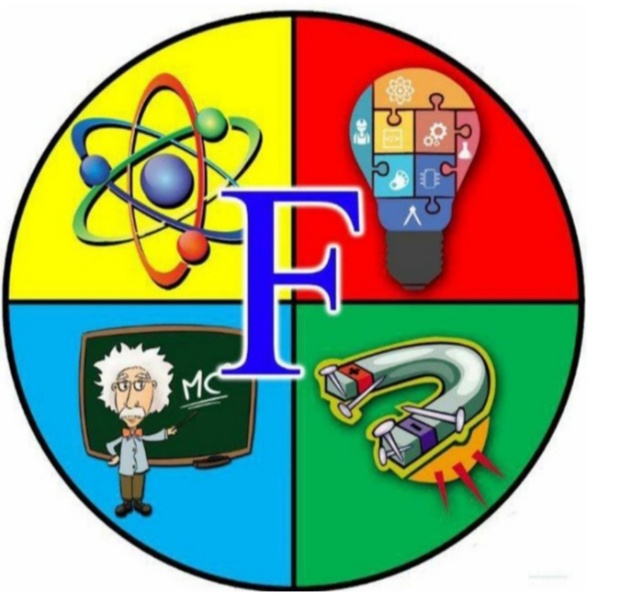 29-mashq 1-masala (157-bet)
Balandligi 3 m boʻlgan daraxt suratga olinganda uning tasvirining balandligi 12 mm boʻldi. Agar fotoapparat obyektivining fokus masofasi 20 cm boʻlsa, surat qanday masofadan olingan?
29-mashq 2-masala (157-bet)
Mikroskop ob’yektivining fokus masofasi 2 mm, okulyarining fokus masofasi 30 mm. Okulyar bilan fokus orasidagi masofa 20 cm boʻlsa, mikroskopning kattalashtirishini toping.
29-mashq 5-masala (157-bet)
Oʻquvchi bola koʻzoynagini olib, kitobni koʻzidan 16 cm masofada oʻqiydi. U taqqan koʻzoynakning optik kuchi qanday boʻlgan?
29-mashq 6-masala (157-bet)
29-mashq 7-masala (157-bet)
Havoga nisbatan nur sindirish koʻrsatkichi 1,5 ga teng shishadan yasalgan sirtining egrilik radiuslari 25 cm va 40 cm boʻlgan ikki yoqlama qavariq linzaning optik kuchini toping.
Mustaqil bajarish uchun topshiriqlar
1. Havoga nisbatan nur sindirish koʻrsatkichi 2 ga teng moddadan yasalgan sirtining egrilik radiuslari 20 cm va 25 cm boʻlgan ikki yoqlama qavariq linzaning optik kuchini toping. 
	2. Oʻquvchi bola koʻzoynagini olib, kitobni koʻzidan 20 cm masofada oʻqiydi. U taqqan koʻzoynakning optik kuchi qanday boʻlgan?
	3. 29-mashq 3-masalalarni yechish. (157-bet)